Faculty FocusOctober, 2015
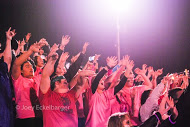 MCHS TRIBE on NEON NIGHT!  GO INDIANS!
Picture by:  Joey Ecklebarger
Reminders and Information
Professional Learning Day—Lesson Plans—	Thursday during planning periods in Collab. Lab
Faculty Meeting—Thursday, 3:20 in Auditorium
TKES Formative #1 will begin the week of October 	27th.  
Professional Learning Day w/ DOE—Differentiation	Mrs. Ford will post details on the weebly.
Oct. 20: Social Studies a.m./ELA p.m. (Subs provided)
Nov. 13:  Math a.m./Science p.m. (Subs provided)
Certified AbsencesGoal:  < 400
Students Missing More than 5 Days2014:  51.2%2015 Goal: < 40%
DisciplineGoal:  < 350
Don’t forget to comment on the WEEBLY!
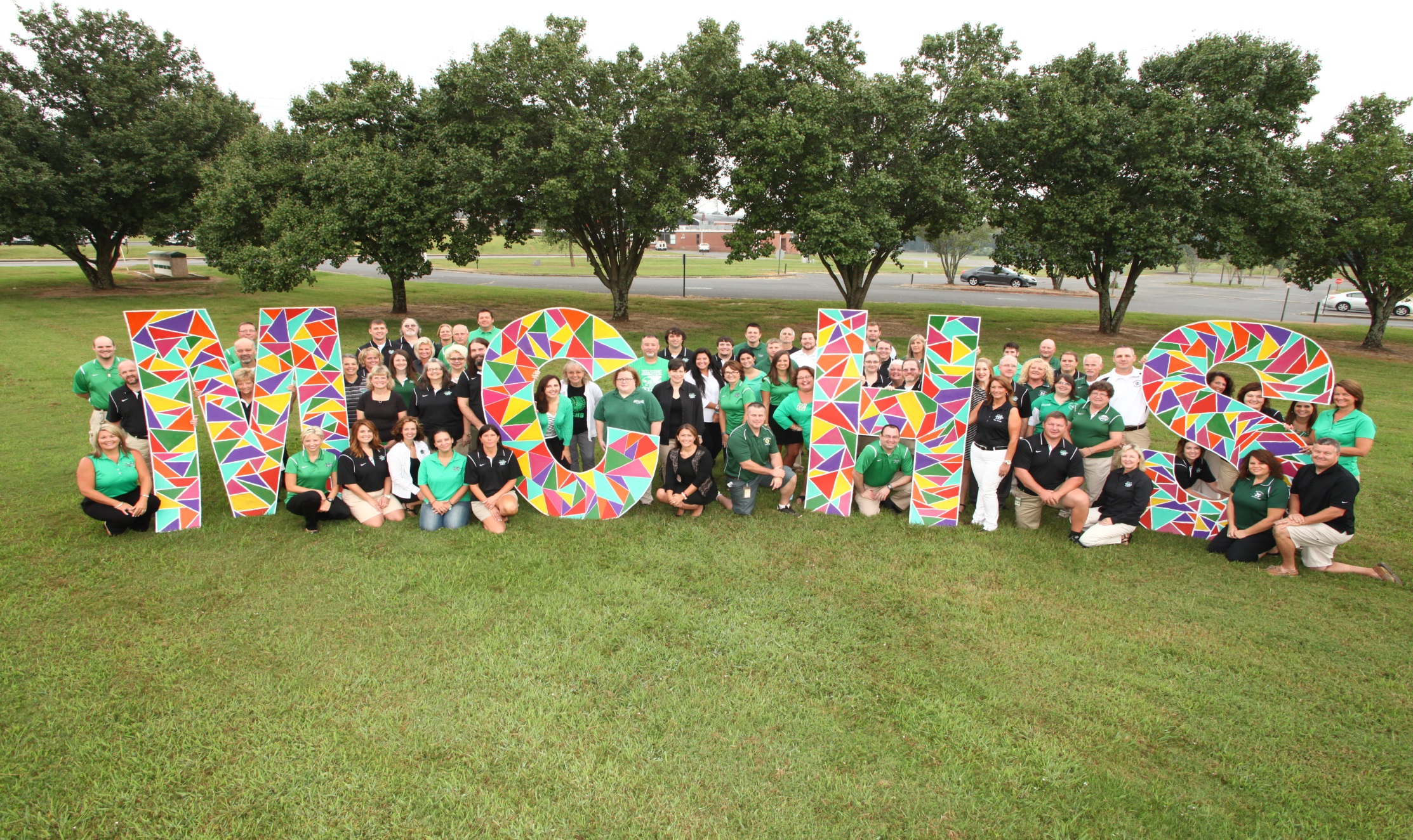 HANG IN THERE!!!!